Nelle tue mani
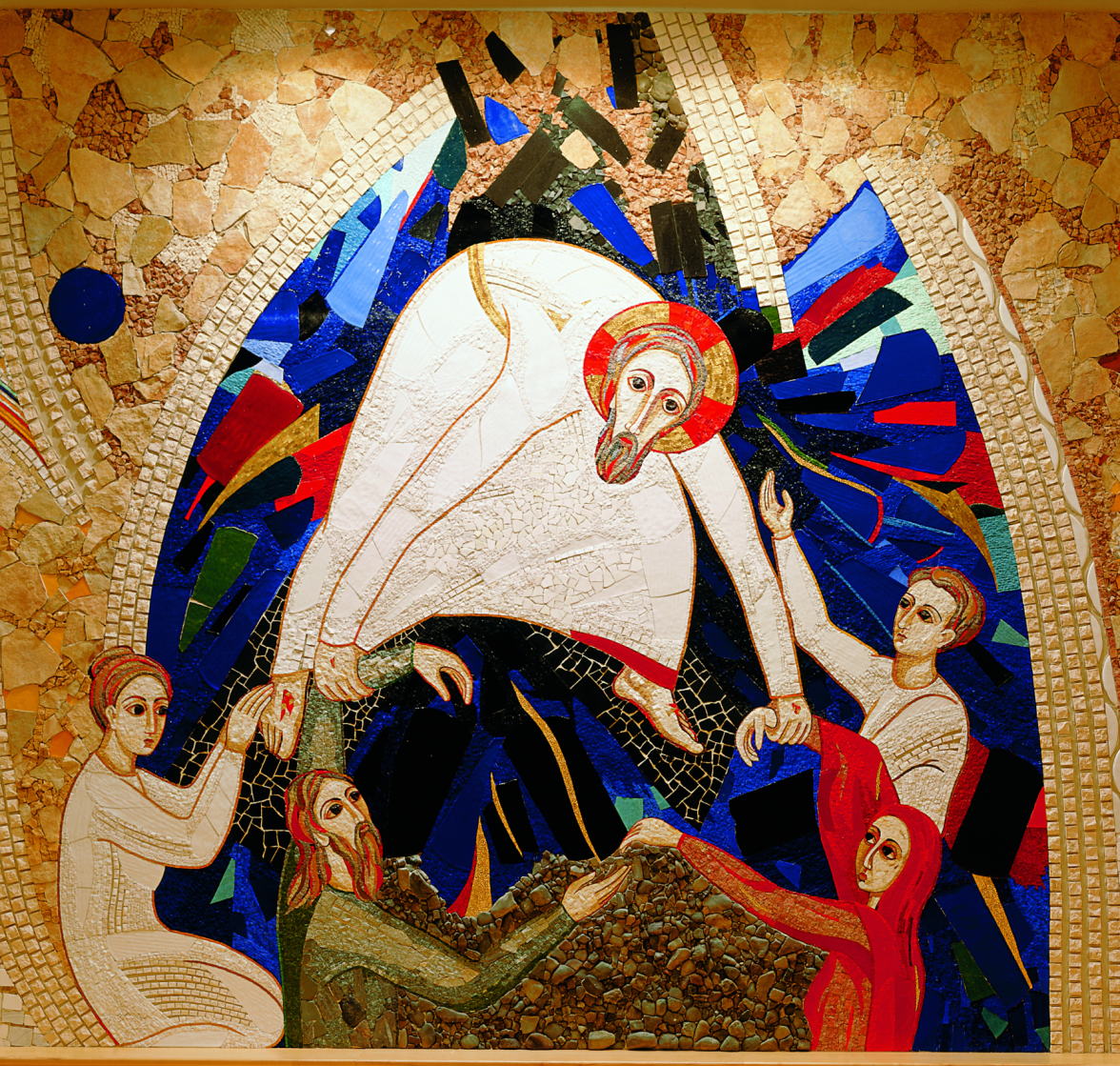 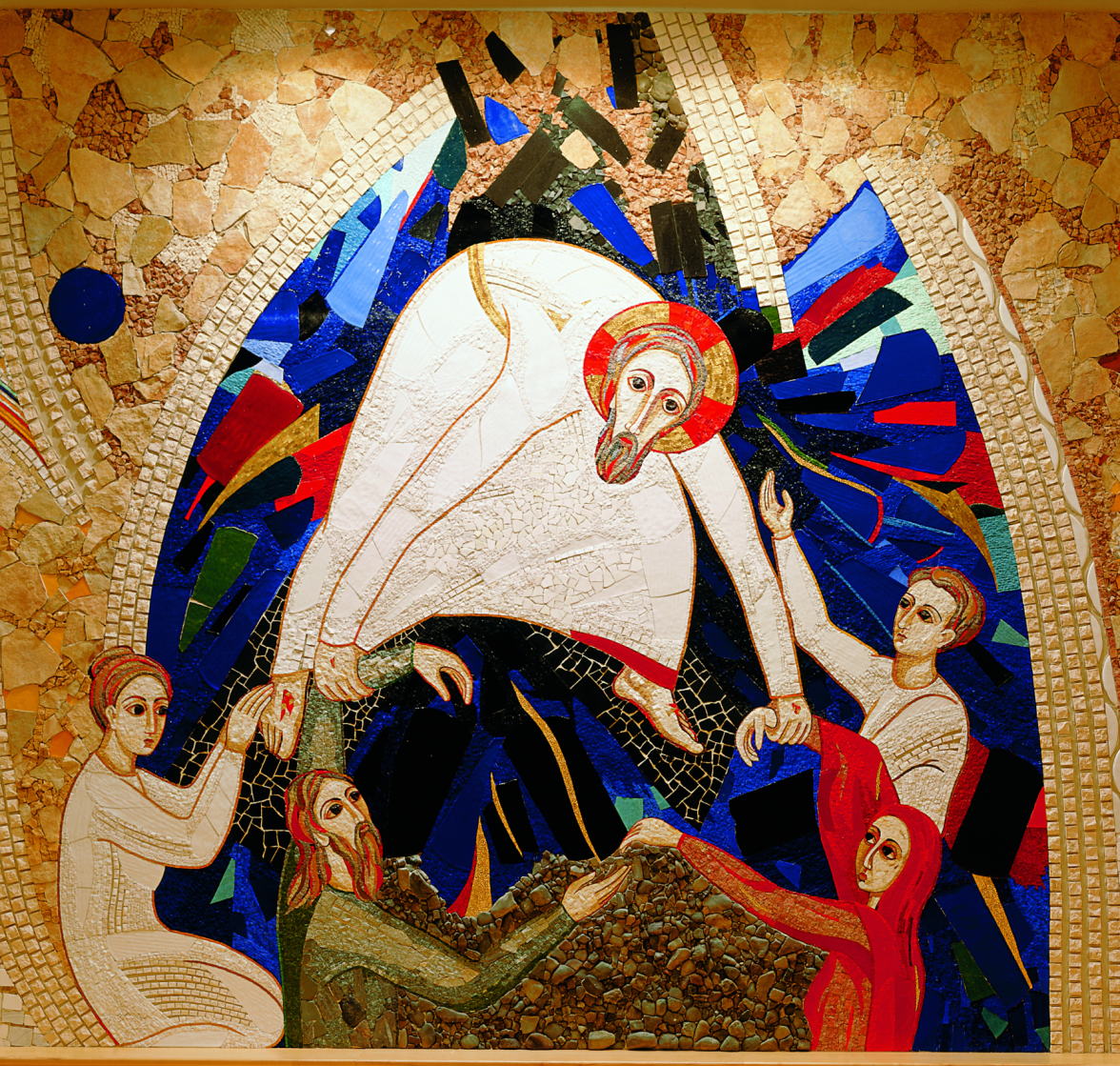 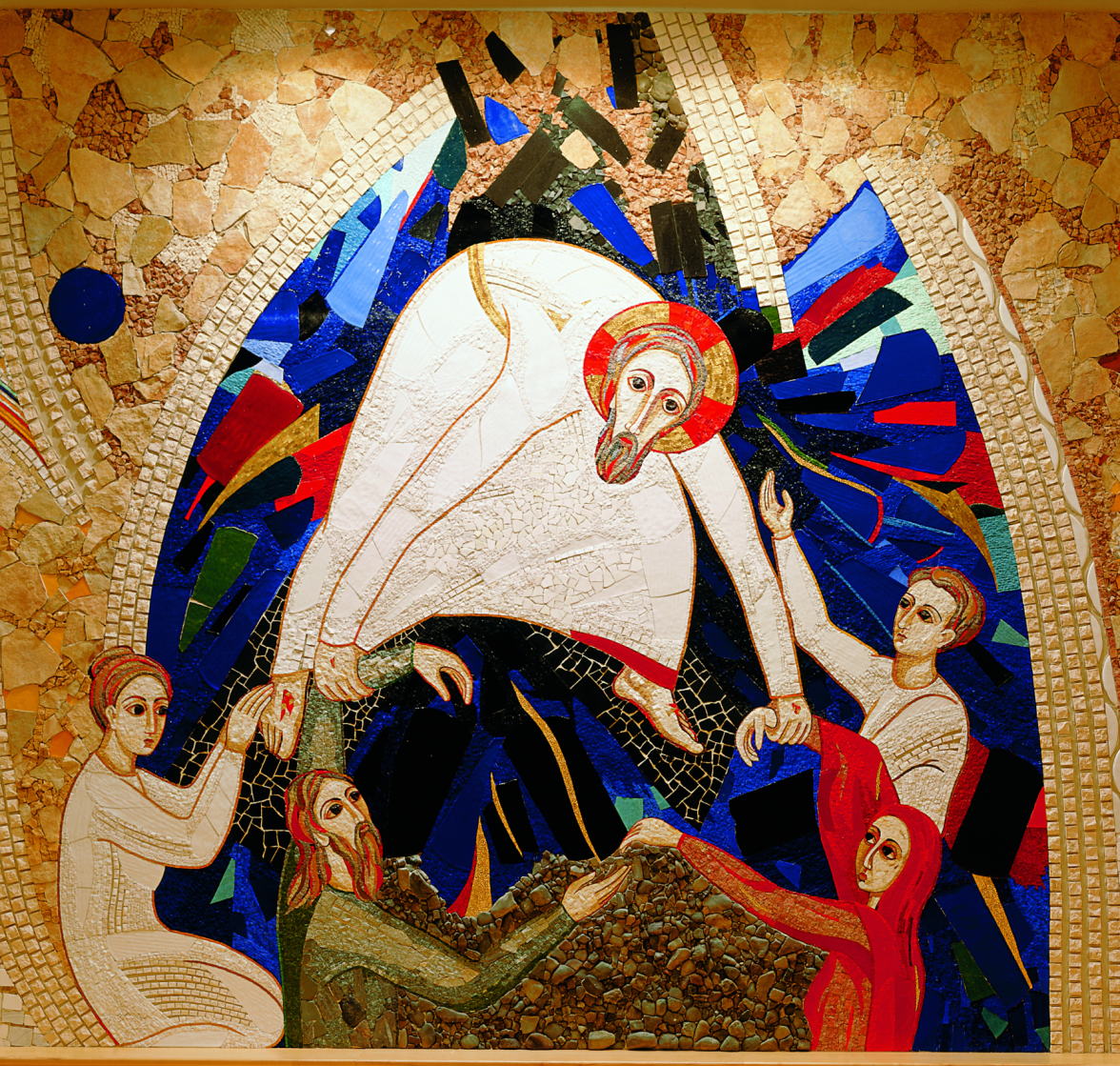 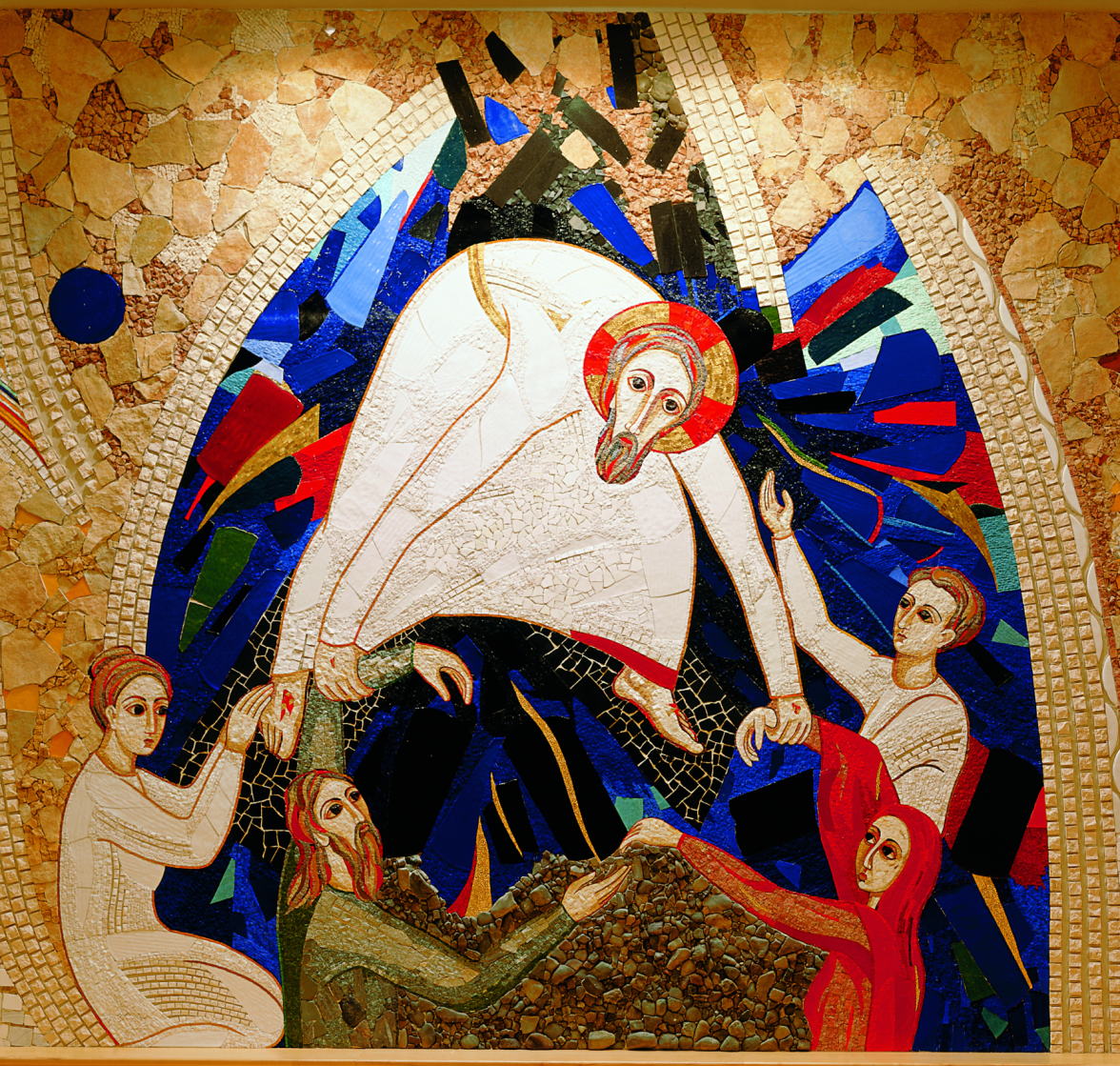 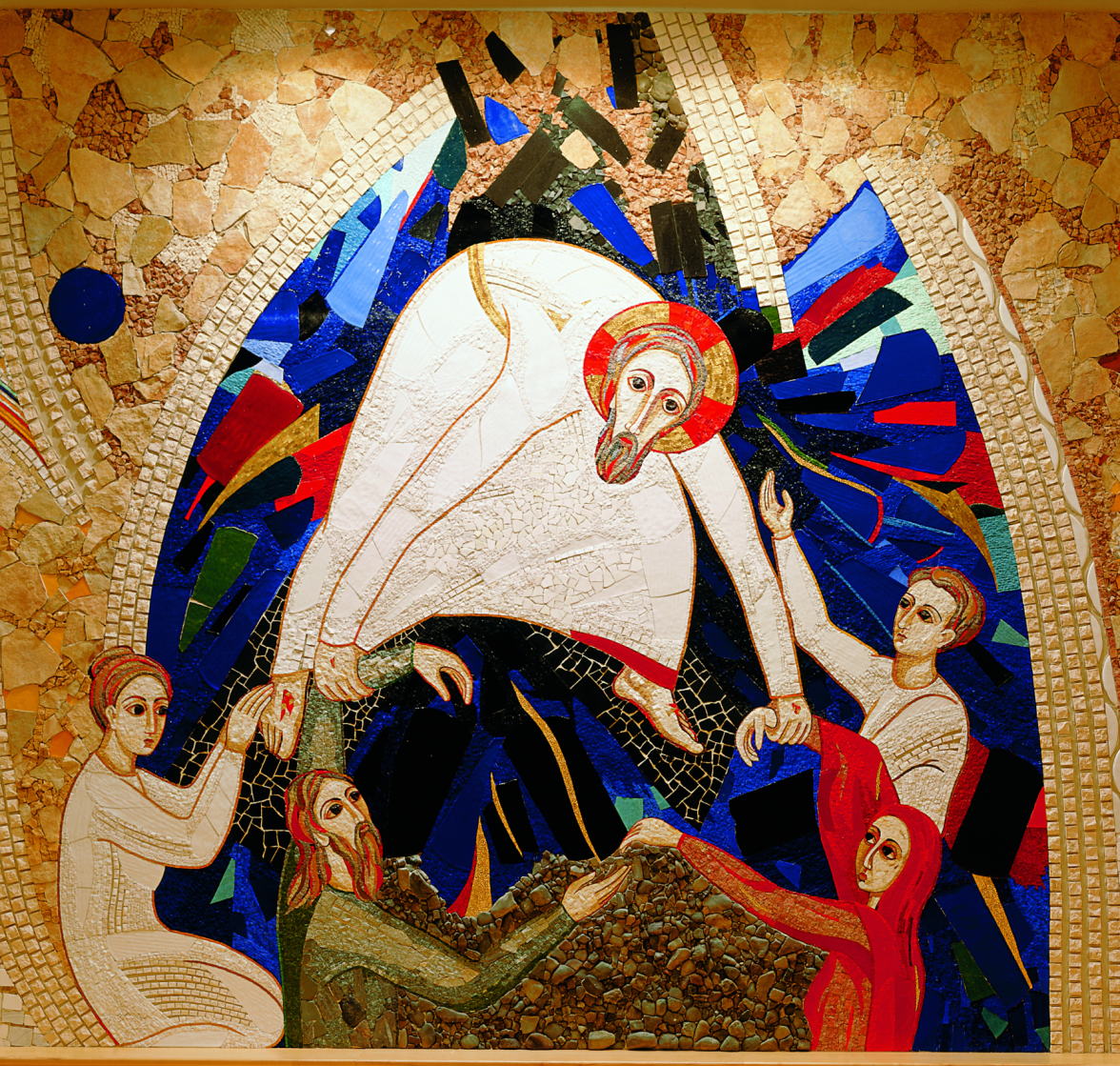